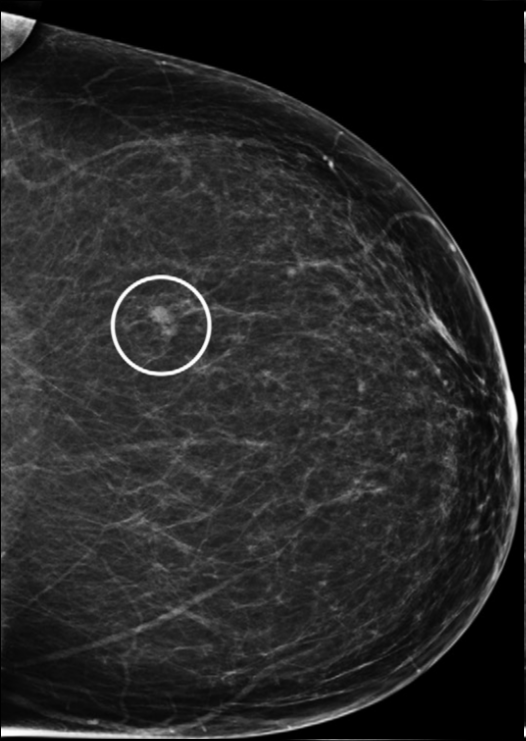 Дополнительное обнаружение рака молочной железы при цифровом скрининге
“Additional Breast Cancer Detection at Digital Screening”
Выполнил: Сергеев Д.Ю
Структура
Мотив
Цели
Материалы и методы
Задачи
Результаты
Выводы
Список литературы
Мотив
Рак молочной железы является наиболее распространенным раком, диагностированным у женщин во всем мире, с заболеваемостью более 2 миллионов в 2018 году (по данным ВОЗ 2,09 млн случаев).
 В 2017 году, в России от рака молочной железы умерло 43 тыс. женщин в возрасте 15 лет и старше.
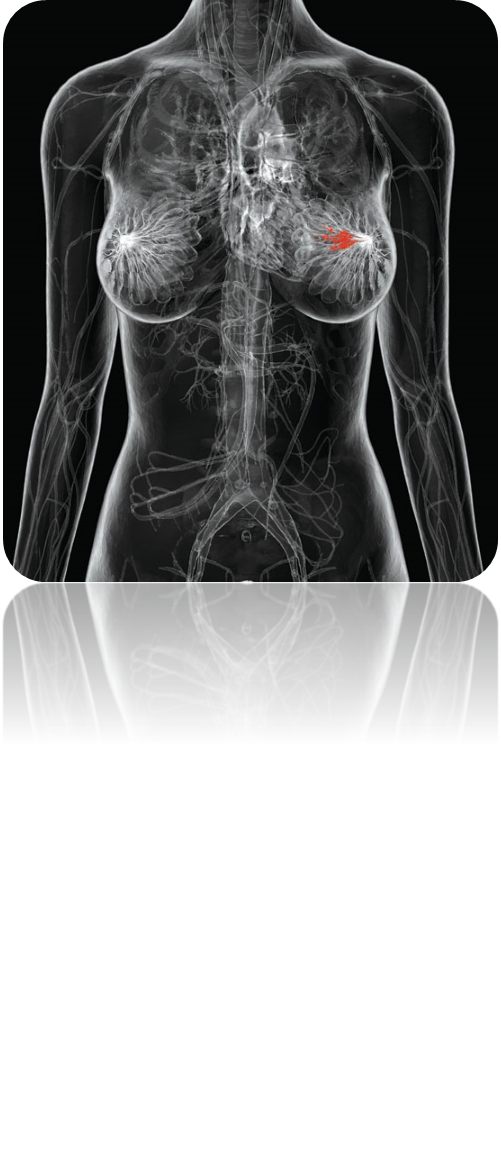 Цели
Определить частоту и характеристики раковых заболеваний, выявленных в ходе обследования.

 Оценить роль МРТ с контрастным усилением в уточнении категории BI-RADS

 Разработать оптимальный алгоритм комплексной лучевой диагностики рака МЖ
Материалы и методы
Был проведет ретроспективный анализ комплексного лучевого обследование 
267 пациенток в возрасте от 29 до 86 лет
Задачи МРТ МЖ с контрастным усилением
Определение варианта контрастирования;

 Установление диагностических критериев, соответствующих характеру усиления;

 Сравнение данных МРТ с выявленными изменениями интересующей зоны на МГ и УЗИ;

 Определение категории BI-RADS и показаний к пункционной биопсии.
Результаты
ОБЪЕМ ВЫПОЛНЕННЫХ ЛУЧЕВЫХ И МОРФОЛОГИЧЕСКИХ ИССЛЕДОВАНИЙ: 

 МРТ молочных желез с контрастным усилением        267                                                100% 
 Стандартное УЗИ                                                                   192 	       		               72% 
 Ультразвуковое исследование с приставкой ABVS       75                                                   28% 
 Цифровая маммография                                                     98                                                   37% 
 Биопсия по рентгеновским или УЗИ контролем           42                                                   16% 
 Гистологическое исследование материала                    42                                                   16%
Результаты
Результаты МРТ
категории BI-RADS: 
 IV 		 III в 58% случаев
категории BI-RADS:
 III		 V в 25% случаев
 IV 		 V в 15% случаев
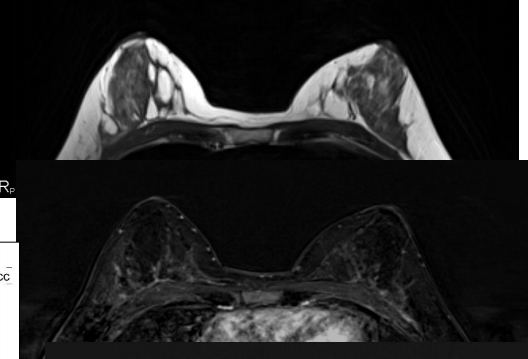 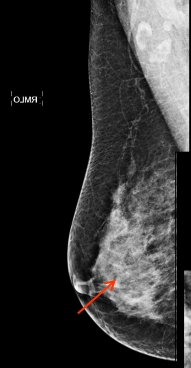 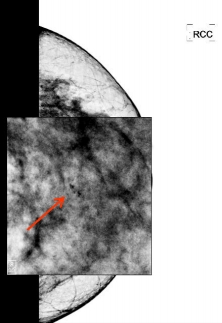 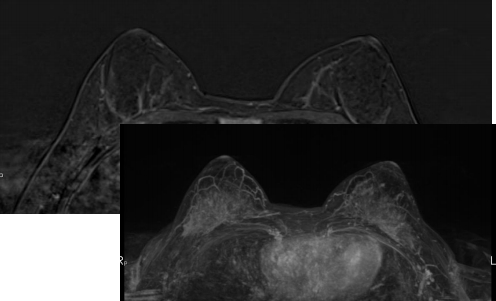 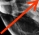 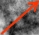 Примеры
T2
BI-RADS IV
BI-RADS III
T1 sub 1
T1 sub 2
MIP
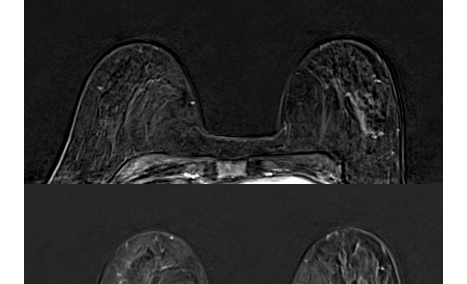 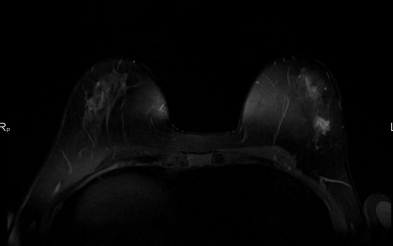 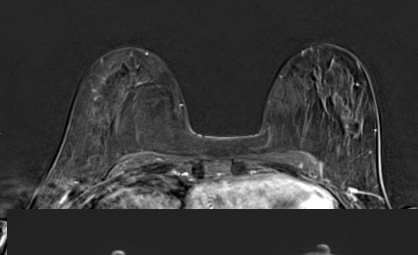 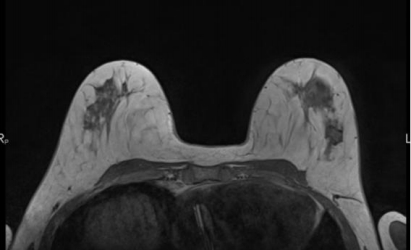 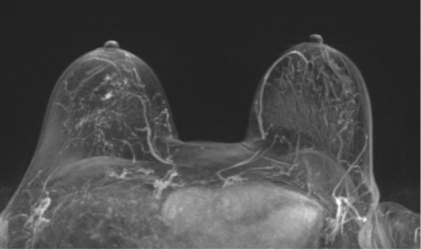 BI-RADS III
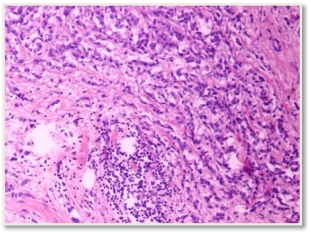 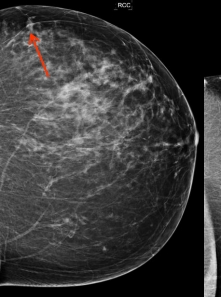 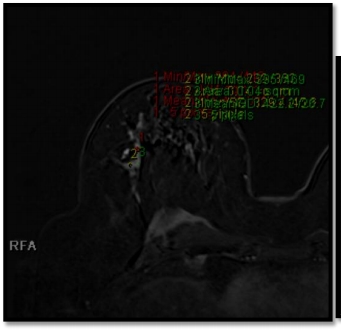 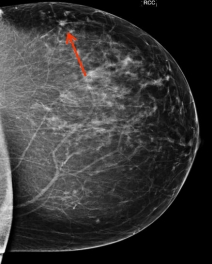 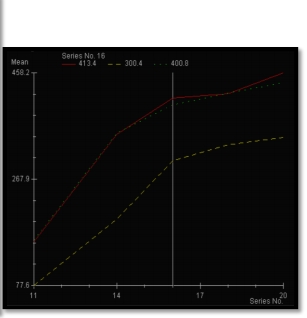 BI-RADS IV
2017г.
2018г.
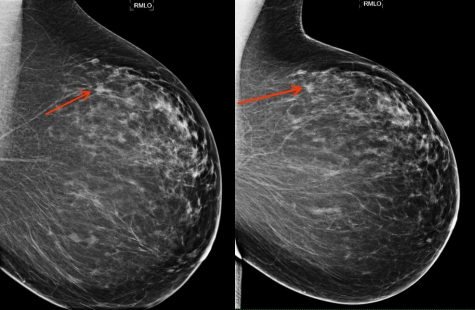 Инфильтративный 
протоковый рак
Алгоритм комплексной лучевой диагностики для женщин до 40 лет
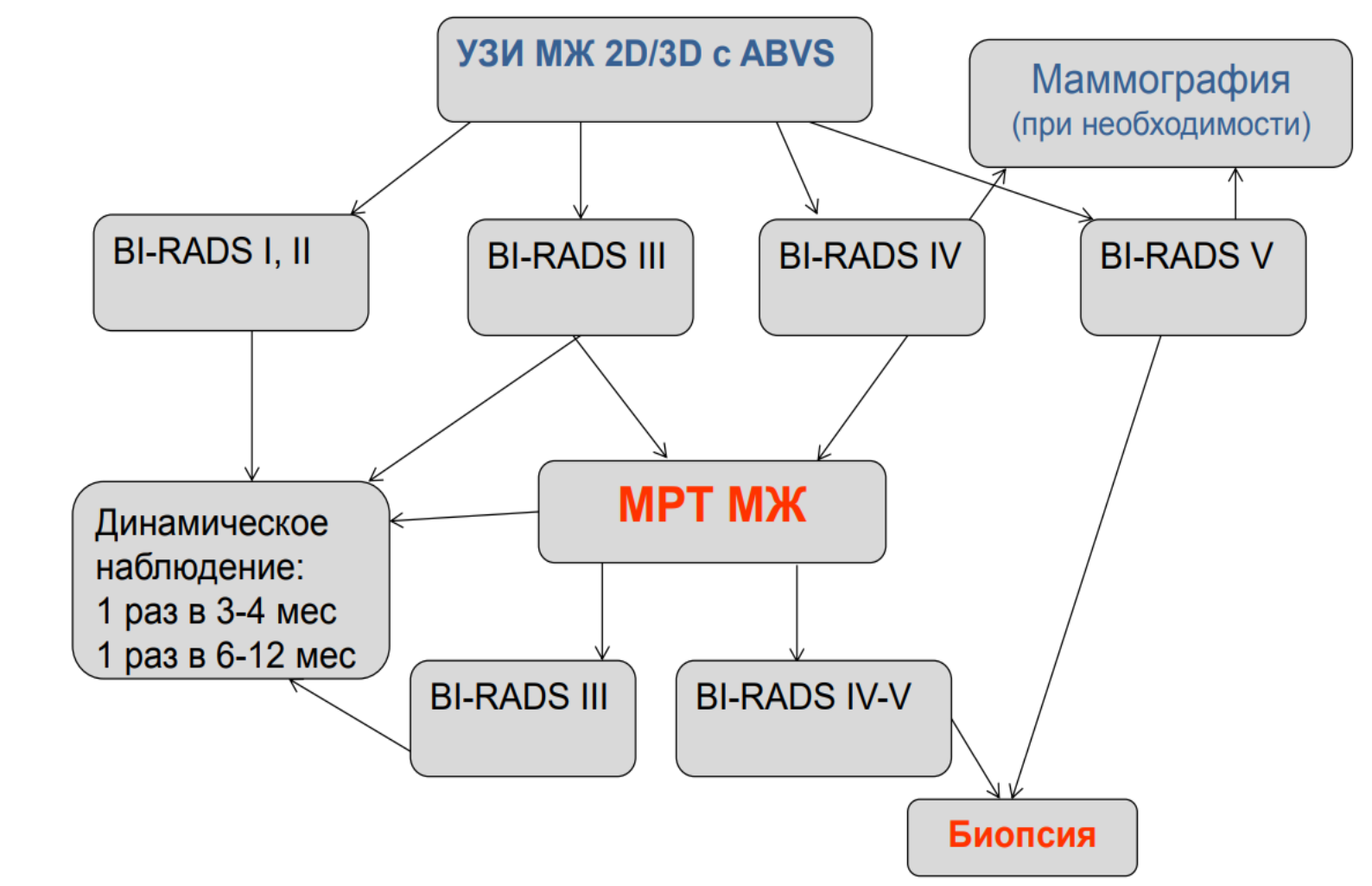 Алгоритм комплексной лучевой диагностики для женщин старше 40 лет
Вывод
Мультимодальный подход к диагностике рака МЖ, включающий в себя МРТ МЖ с
контрастным усилением значительно
повышает выявляемость рака на ранних стадиях и снижает частоту биопсий.
Список источников
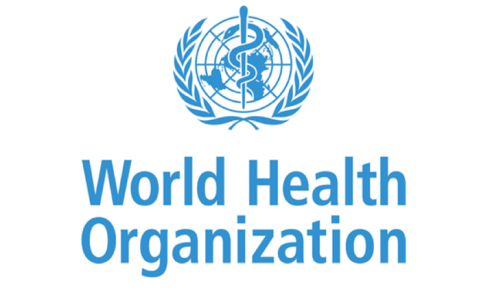 Данные ВОЗ (https://www.who.int/ru/news-room/fact-sheets/detail/cancer)
Статистико-демографический анализ смертности от рака молочной железы в России (http://www.demoscope.ru/weekly/2007/0311/analit03.php)
Сайт медицинского института им. Березина С. (https://ldc.ru/ldc-mibs)
The challenge of breast imaging in Young: when to proceed to biopsy?
A. Hatw; Cairo/EG ESR 2016
MRI for women with a high risk of breast cancer
L. Martincich ; Candiolo/IT ESR 2016
3D automated breast-ultrasound (ABUS) combined with digital mammography: a responsible approach for screening women with dense breasts
L. Tabar; Falun/SE ESR 2016
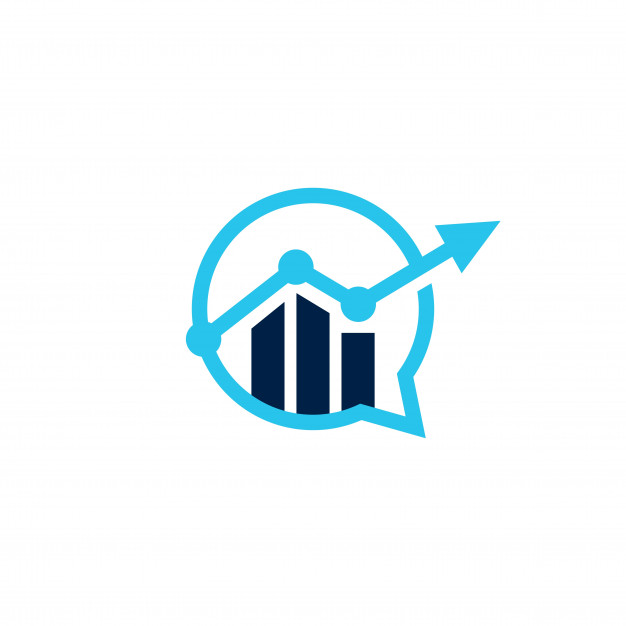 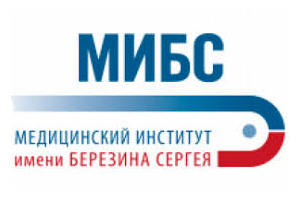 Спасибо за внимание!